LO: Volume of Cuboids
What is volume?
The space taken up by a 3D shape.
How is volume measured?
The volume is counted by the number of cubes 
that can be fitted inside the shape.
What units are used to measure volume?
cm3, m3, km3 etc.
How many cubes can you fit into the box?
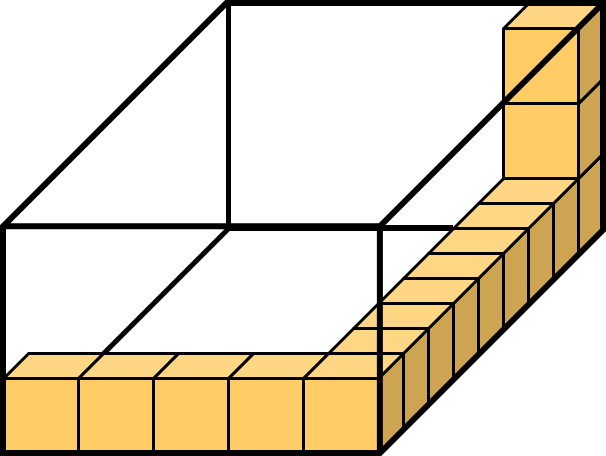 136 Cubes
How many cubes?
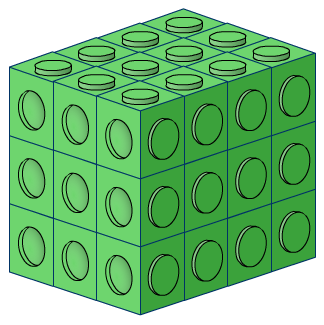 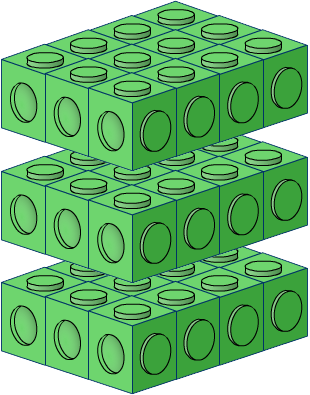 12 cubes
12 cubes
12 cubes
36 cubes
Find the Volume of the Cuboid.
4m
6m
2m
Volume = 4 x 2 x 6 = 48 m3
Find the Volume of the Cuboid.
5mm
6cm
2mm
Volume = 5 x 2 x 60 = 600 mm3
What is the length of the missing side?
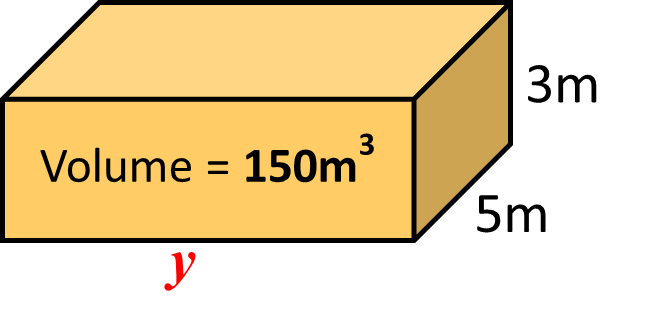 y = 150 ÷ 15 = 10m
What is the length of the missing side?
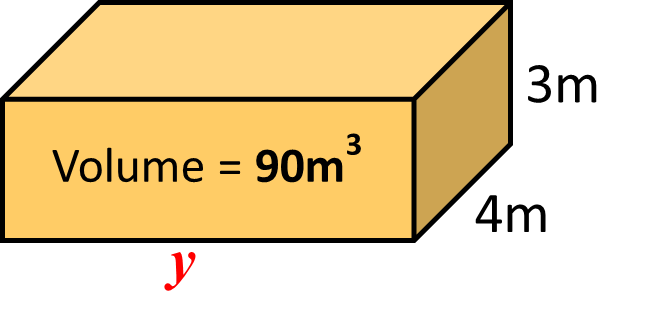 y = 90 ÷ 12 = 7.5m
Calculate the volume of the shape.
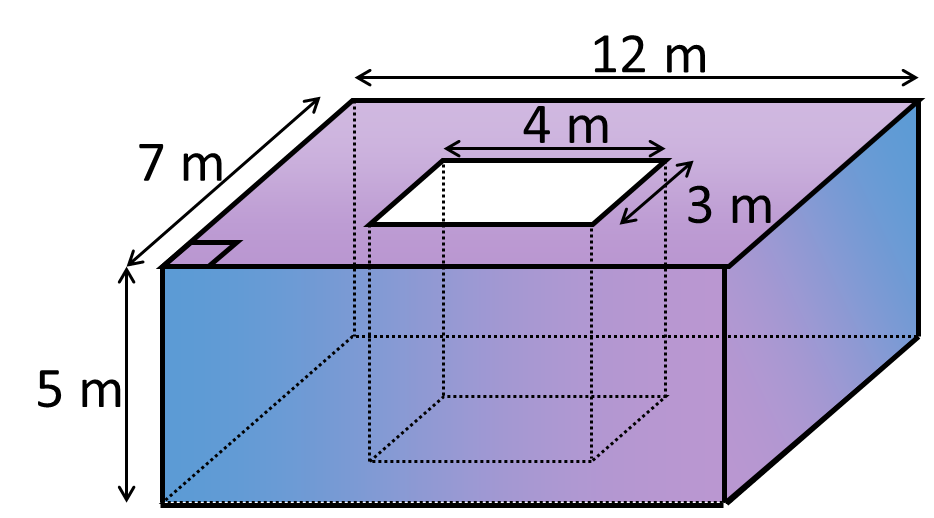 Volume = 420 – 60 = 360m3
What is the volume of the shape?
Area A 
= 10 x 6 x 20 =  1200 cm2

Volume B 
=  10 x 3 x 20 = 600 cm2
6cm
3cm
A
13cm
20cm
B
Volume
= 1200 + 600
= 1800 cm3
10cm